Эффективные формы работы с применением ИКТ для решения задач художественно-эстетического развития детей старшего дошкольного возраста
Воспитатель МБДОУ «Детский сад №2 «Теремок»
Голубева Елена Анатольевна


Коломенский городской округ 2019
Актуальность
Базовые ИКТ-компетентности современного педагога:
Владеть навыками работы с компьютером, текстовыми и графическими редакторами.
Уметь работать с современным мультимедийным оборудованием.
Создавать свои образовательные ресурсы и использовать их в своей педагогической деятельности. 

Навыки использования ИКТ в педагогической практике смогут:
 Повысить качество образовательного процесса.
Сделать процесс воспитания и обучения привлекательным для дошкольников.
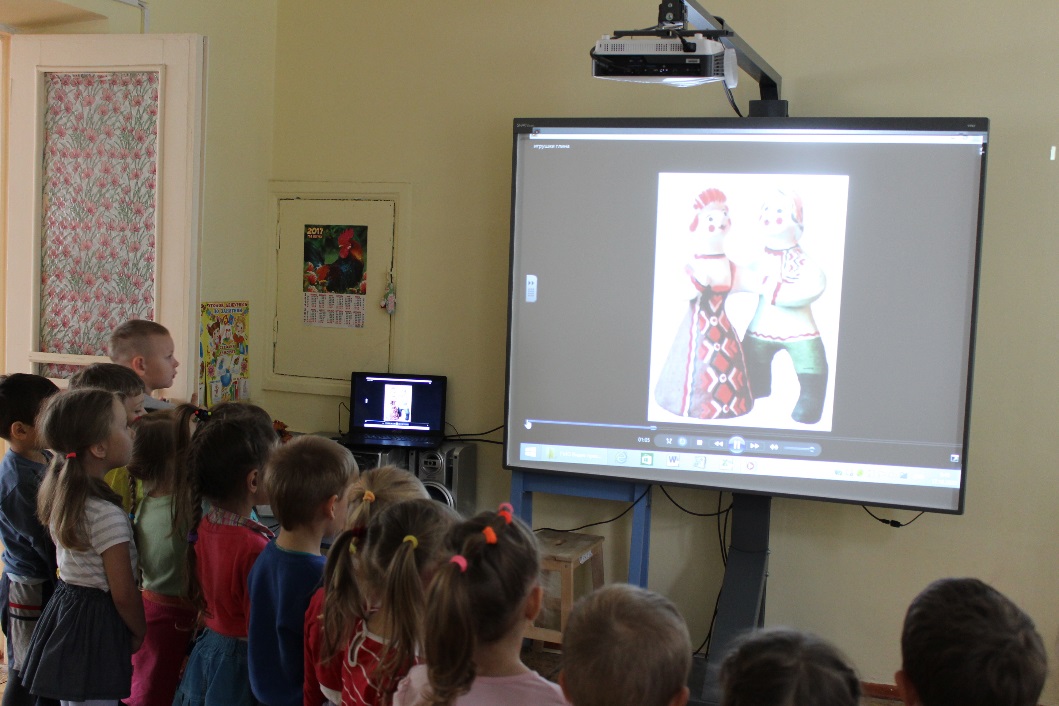 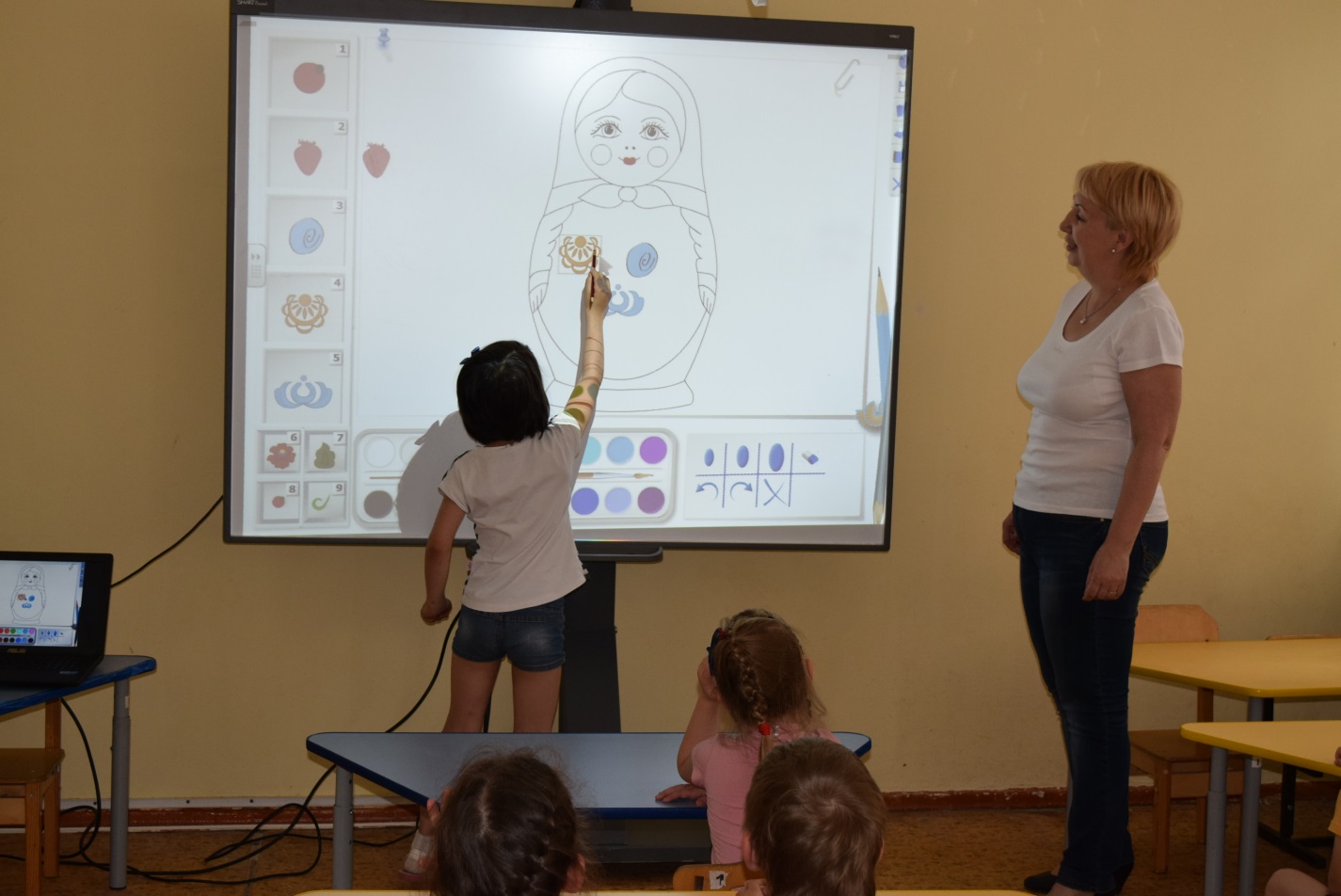 Преимущества использования ИКТ

Повышение привлекательности образовательного процесса в глазах детей за счет динамичности игровых заданий, красочного оформления материала. 

Воздействие сразу на несколько органов чувств способствует лучшему восприятию материала.

Возможность перейти от объяснительно-иллюстративного способа обучения к деятельностному при использовании интерактивных обучающих программ.
Требования к используемым материалам

четкая картинка;
качественный звук; 
выбор цветов для анализа изображения, соответствующий возрасту детей;
реалистичные образы персонажей и окружающей действительности;
одна, две картинки на слайд;
 учет размера картинки.
Основные требования СанПин 2.2.2/2.4.1340-03 при организации занятий с использованием мультимедиа 

не более 10-15 минут в зависимости от возраста дошкольников; 
3 раза в неделю;
поддержание здорового микроклимата в помещении;
проведение специальной гимнастики для глаз;
 соблюдение безопасной дистанции работы с приборами и т.п.
Эффективные формы работы с применением ИКТ-технологий в рамках образовательной области
«Художественно-эстетическое развитие»

Интерактивные:
 Компьютерные обучающие игры и программы
 Виртуальные экскурсии 

Без интерактивного компонента:
Презентации
Обучающие видеофильмы и мультфильмы
 Аудиоэнциклопедии
Обучающие компьютерные 
игры и программы
Интерактивные обучающие компьютерные игры  и программы  — программное обеспечение, тренирующее и обучающее детей в игровом режиме. Может применяться как для обучения, так и для развлечения.
 Преимущества обучающих компьютерных игр и программ
 Позволяют ребенку занять активную позицию при получении знаний.
 Получение знаний превращается в интересную и увлекательную деятельность.
Игровой характер увеличивает привлекательность образовательного процесса в глазах детей.
Развивают самостоятельность, инициативу.
Интерактивные обучающие игры и программы
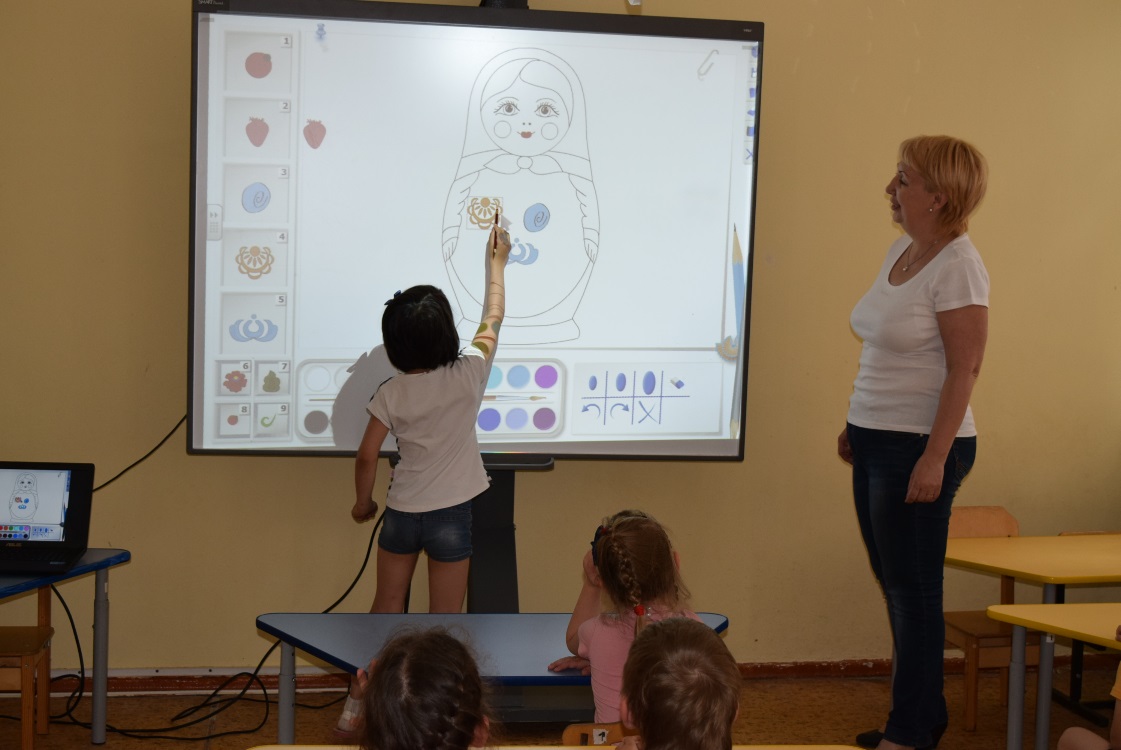 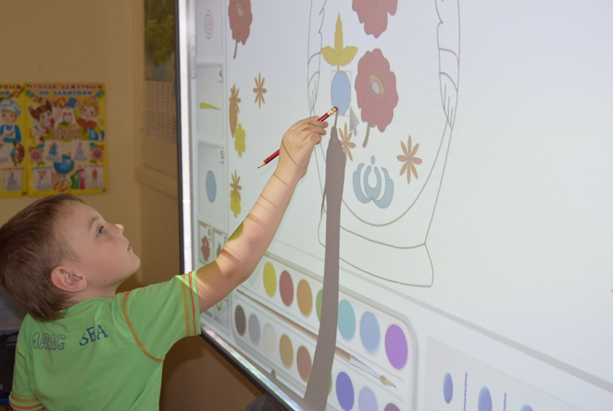 Обучающая программа
«Народные промыслы»
Интерактивные обучающие игры и программы
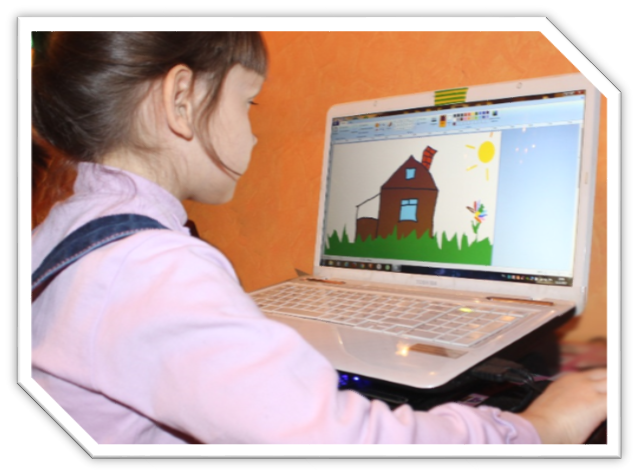 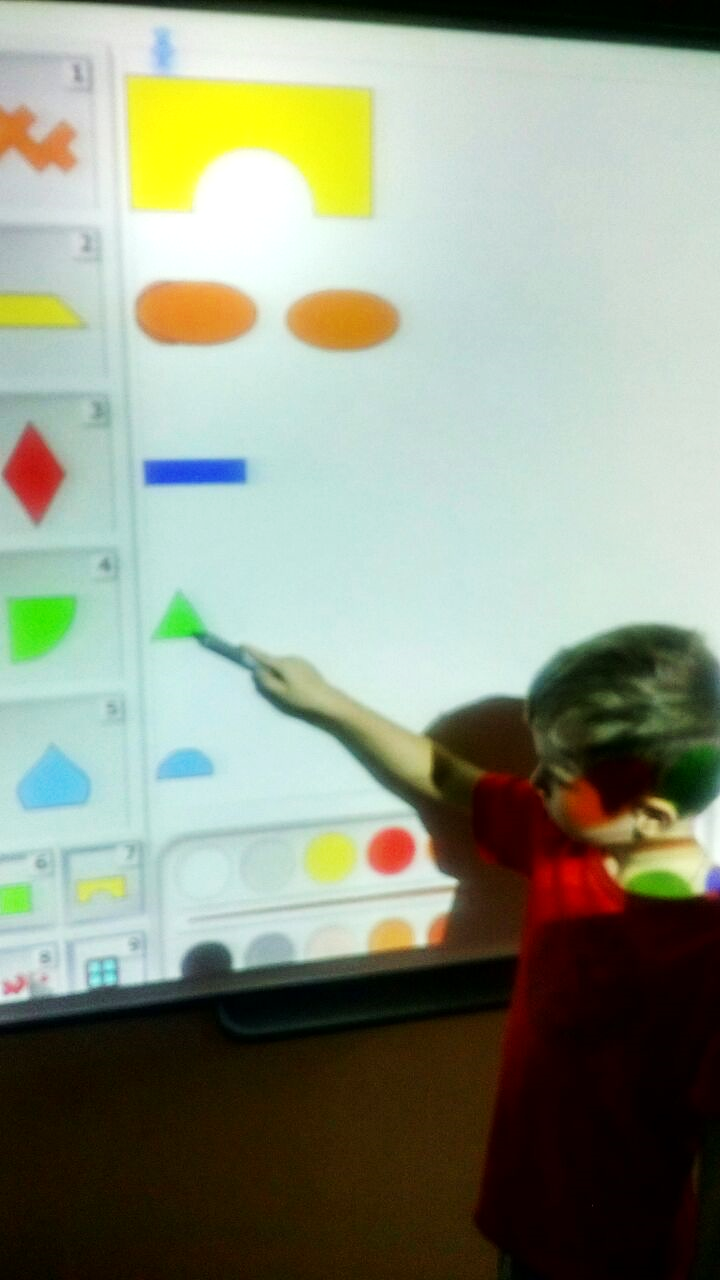 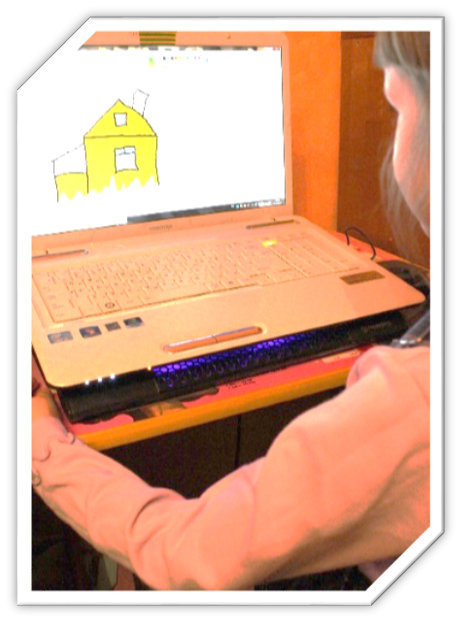 Обучающие программы 
для ПК
«Яндекс. Краски», 
«Coloring book lite»
Обучающая программа
 «Строитель»
Виртуальная экскурсия
Виртуальная экскурсия – это организационная форма образовательной деятельности, отличающаяся от реальной экскурсии виртуальным отображением реально существующих объектов. 
Преимущества виртуальных экскурсий 
Доступность - возможность получить сведения о тех местах, где дошкольники в силу удаленности или недоступности объекта побывать не могут.

Возможно максимально точно и наглядно представить информацию, согласно принципу «лучше 1 раз увидеть, чем 100 раз услышать».

Возможность повторного просмотра.
Алгоритм действий по подготовке 
виртуальной экскурсии
1.   Выбор темы
2.   Определение целей и задач экскурсии
3.   Выбор литературы
4.   Создание видеотеки из фотографий и видеозаписей
5.   Составление маршрута экскурсии на основе видеоряда
6.   Определение техники ведения виртуальной экскурсии
7. Подготовка текста (комментарий). Сопровождающий текст может быть представлен в текстовой форме или в виде аудиозаписи голоса «экскурсовода»
8.    Показ экскурсии
Рисование «Обложка для книги сказок»
Виртуальная экскурсия в типографию
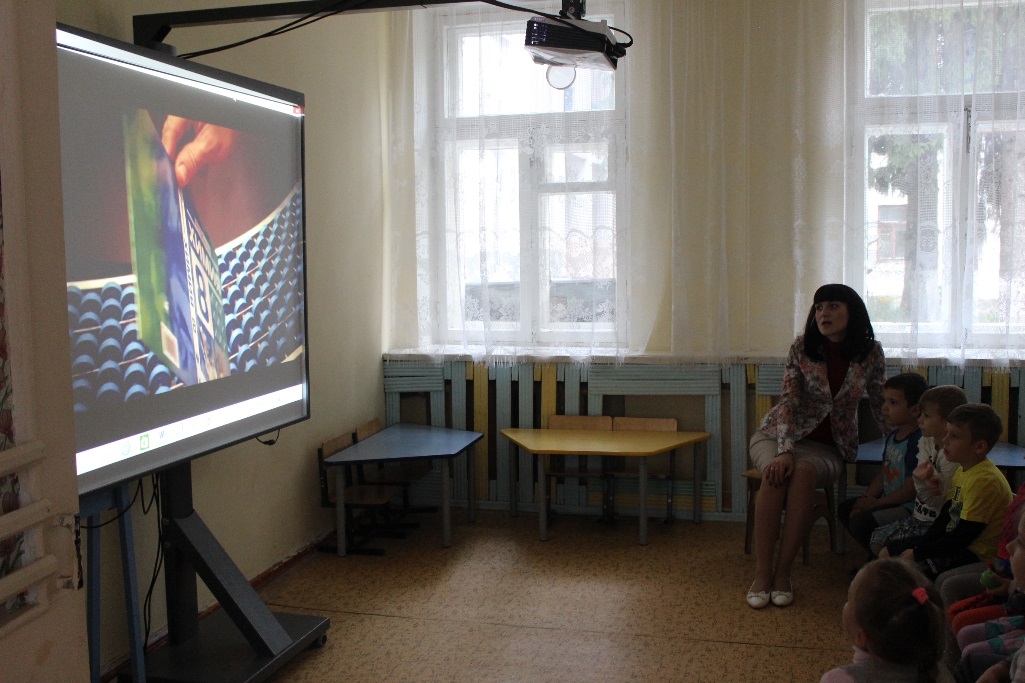 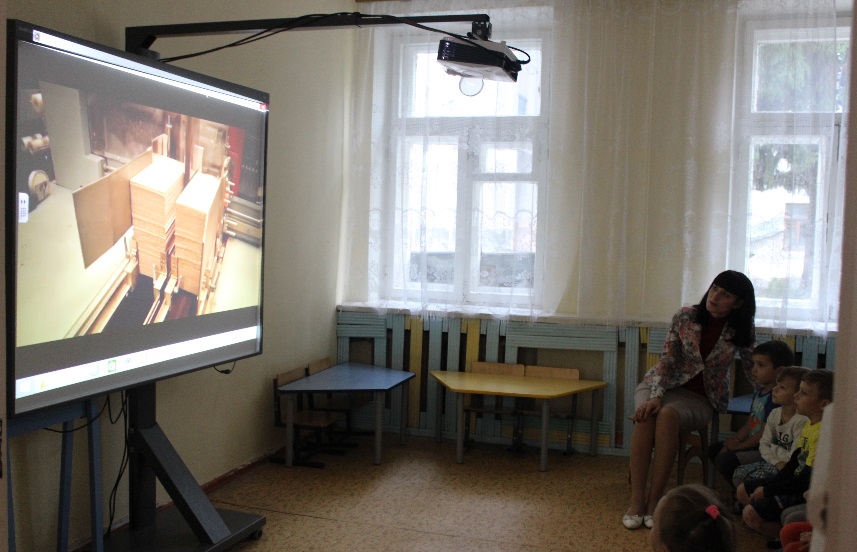 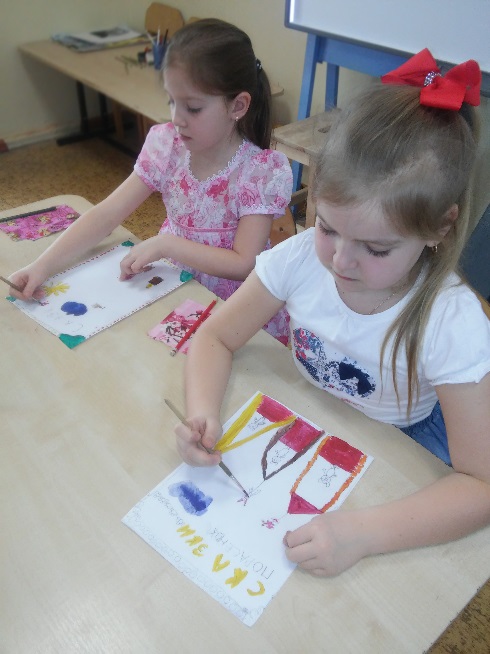 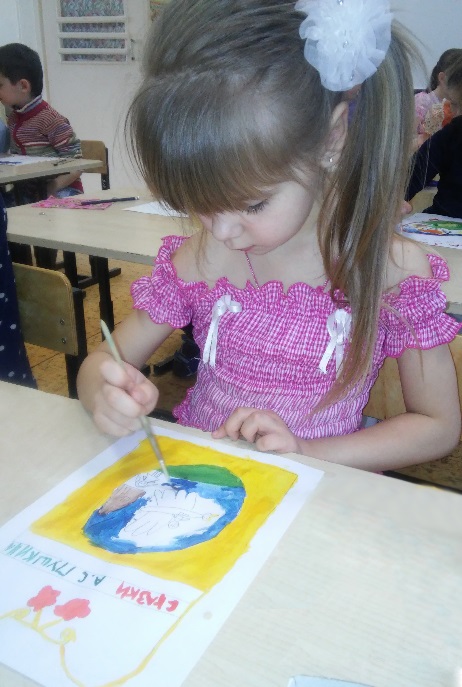 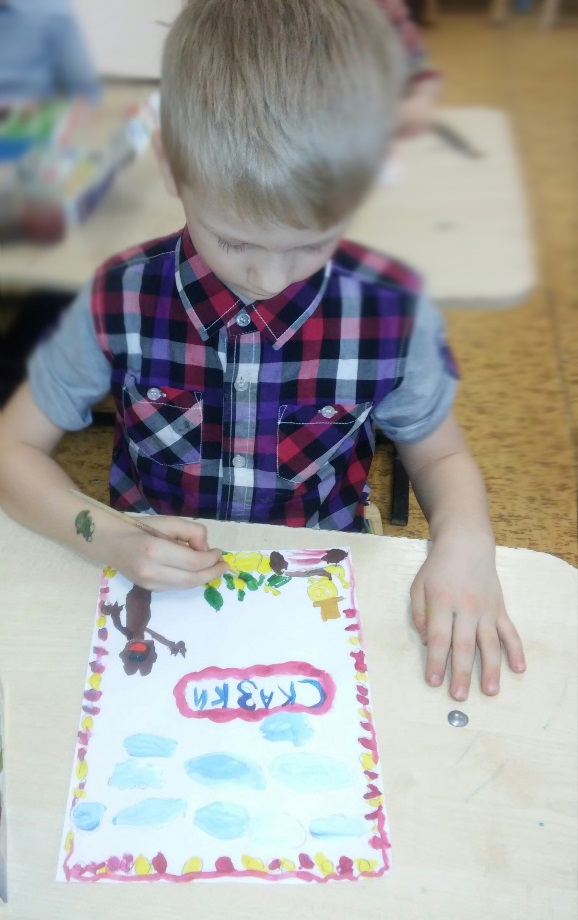 Лепка «Космическая ракета»
Виртуальная экскурсия на космическую станцию
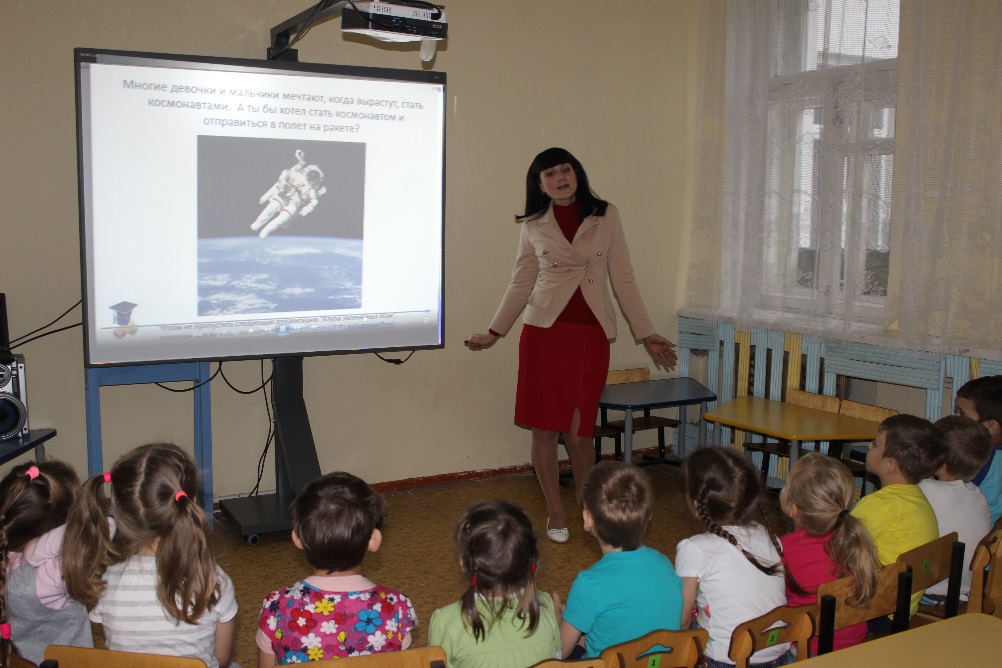 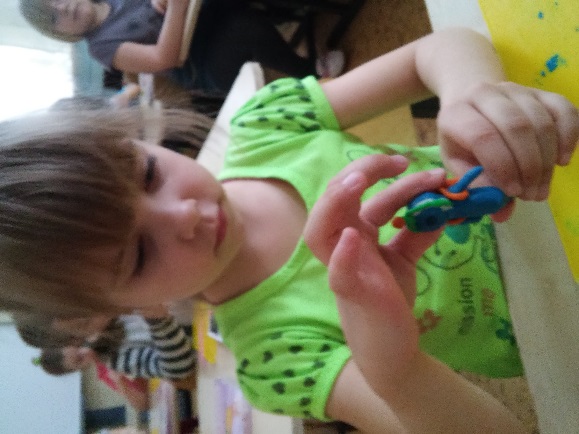 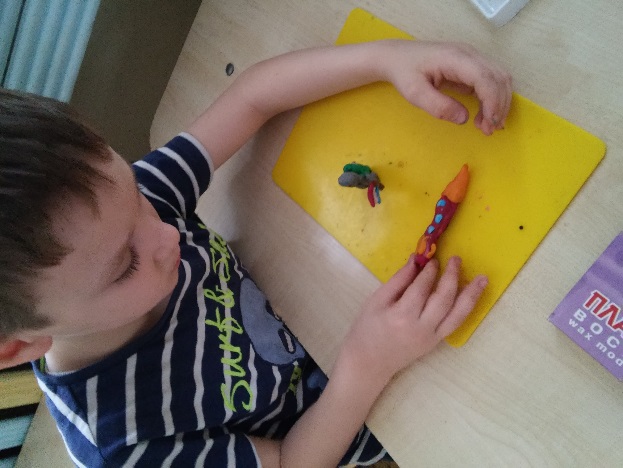 Рисование «Космос»
Виртуальная экскурсия на космическую станцию
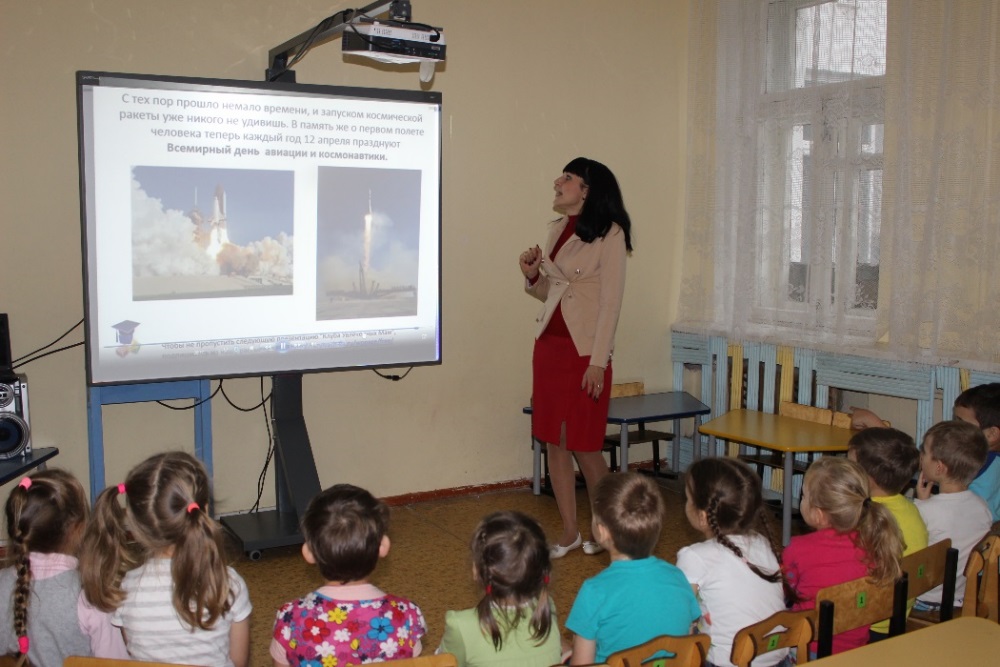 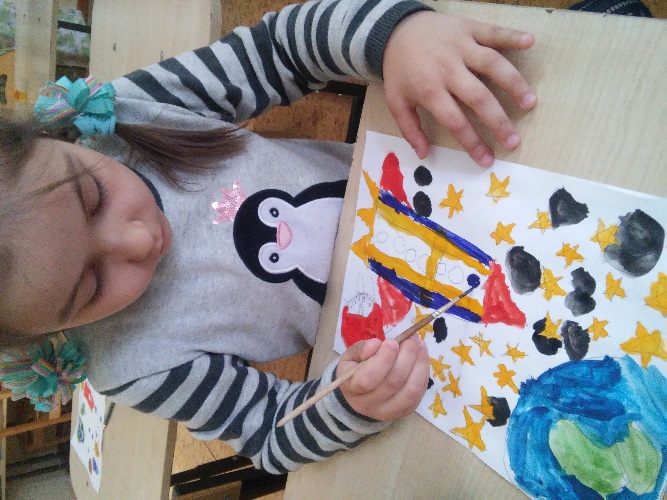 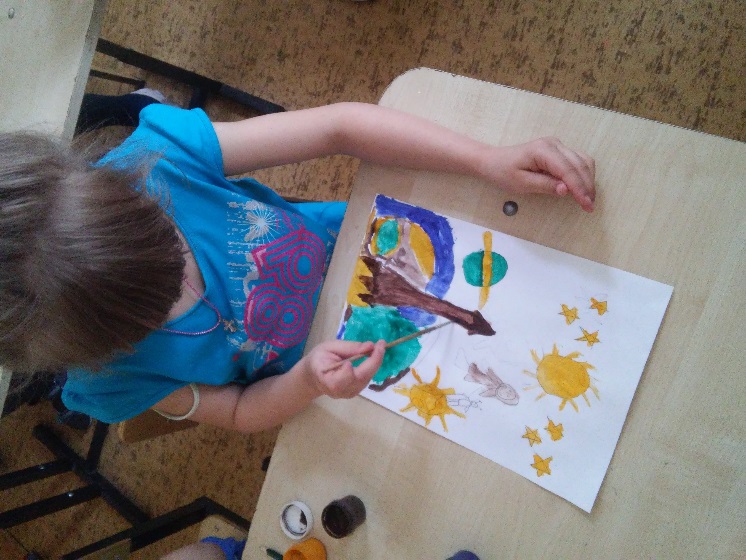 Рисование «Осенний лес»
Виртуальная экскурсия в мир природы 
«Путешествие в осенний лес»
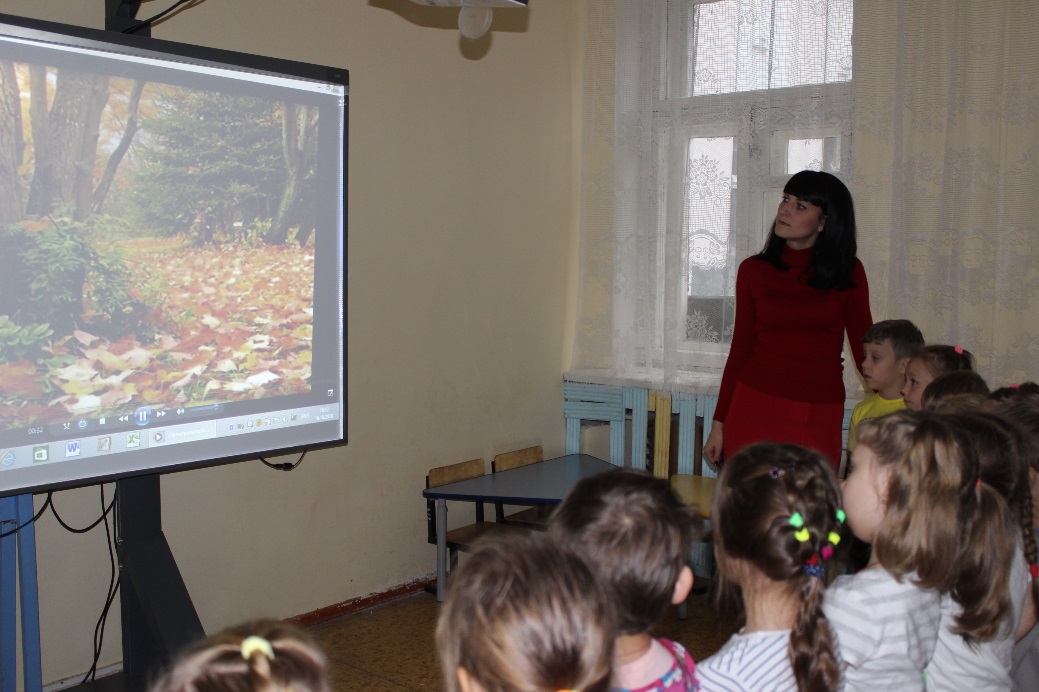 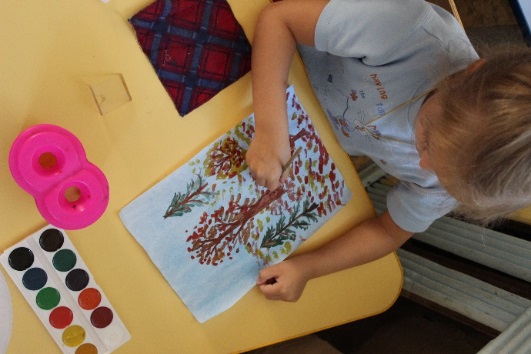 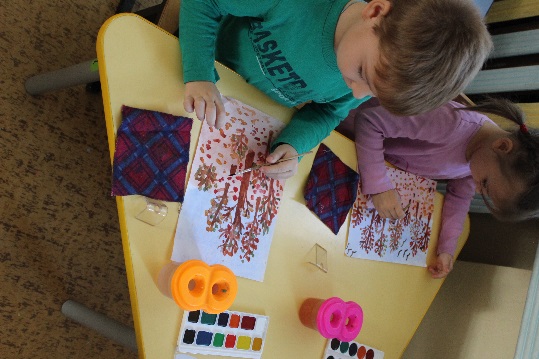 Рисование «Лето в лесу»
Виртуальная экскурсия в мир природы 
«Краски летнего леса»
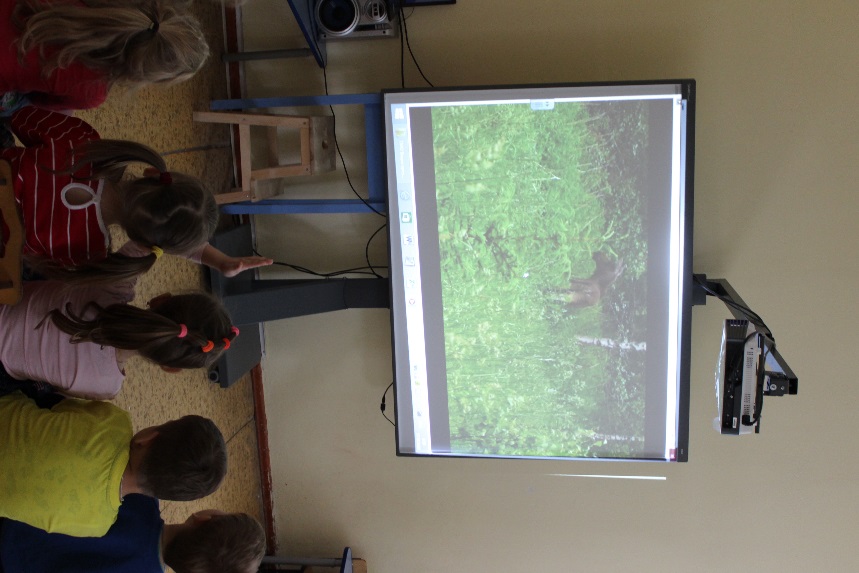 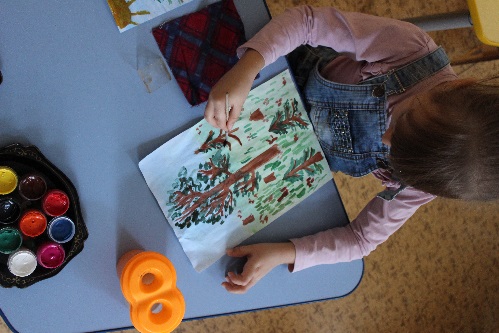 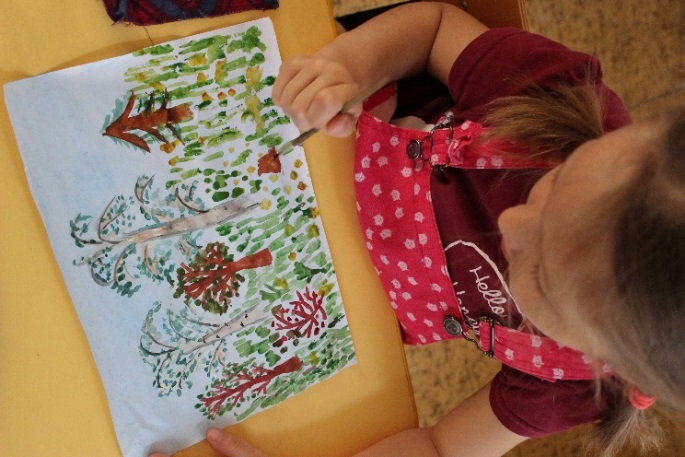 Презентация
Презентация – это короткое и наглядное представление информации, помогающее воспитателю более детально раскрыть суть того, что он хочет донести до воспитанников. Она представляет собой набор слайдов (электронных страниц), последовательность показа которых может меняться в процессе демонстрации презентации. 

Преимущества презентаций 
 Воспитатель может остановиться на понравившейся детям картине.
Есть возможность увеличить изображение с целью детального его рассмотрения.
Аппликация «Грибы»
Презентация «В грибном царстве»
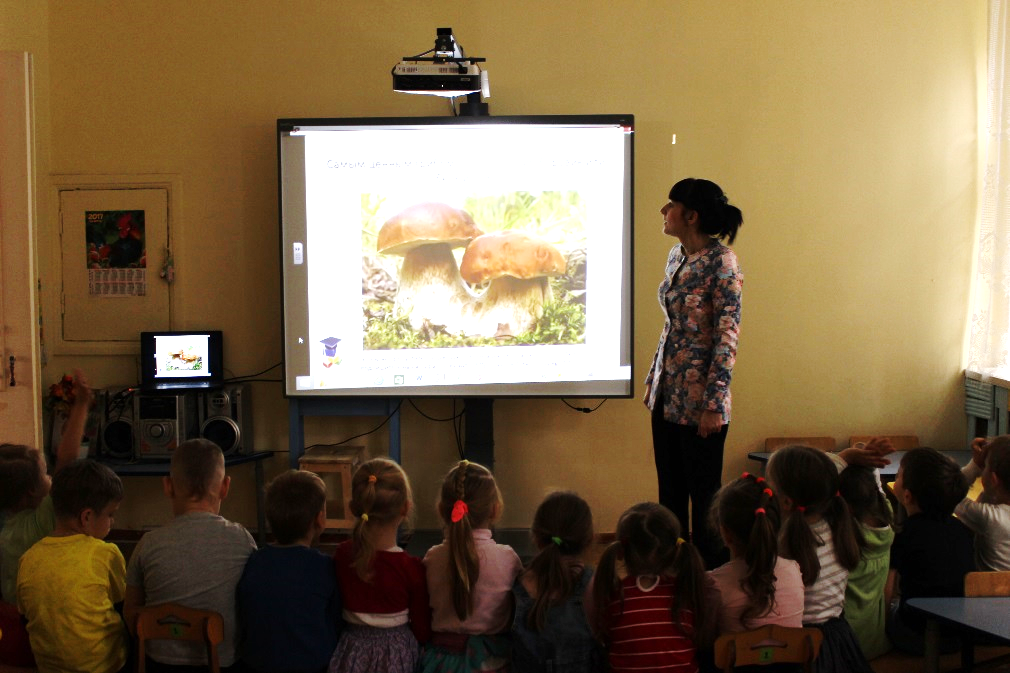 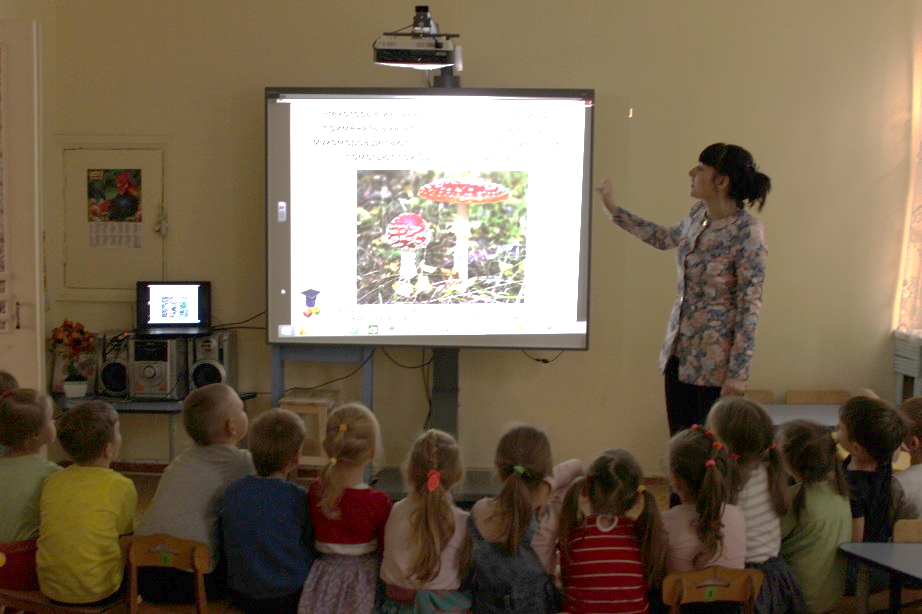 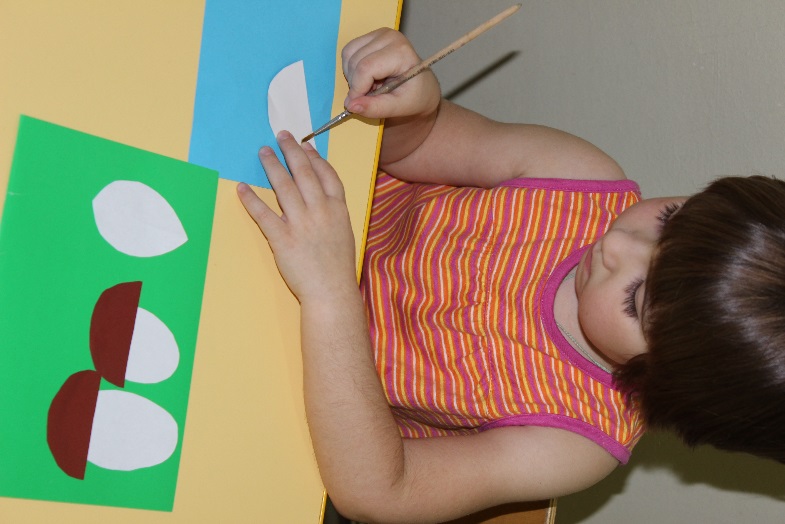 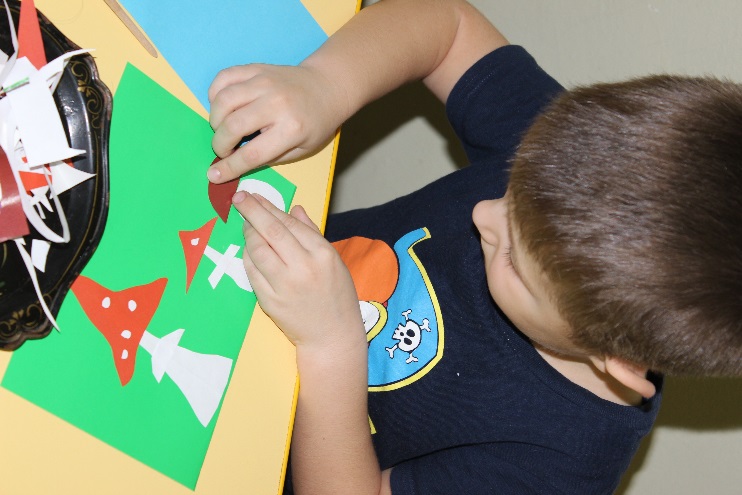 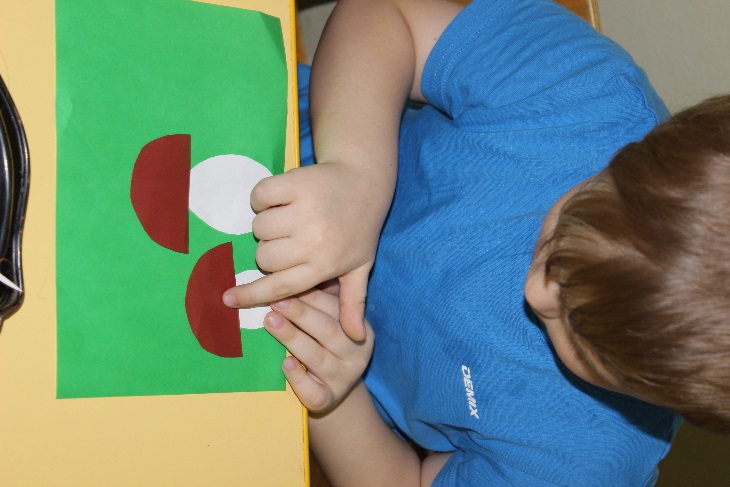 Лепка «Овощи и фрукты»
Презентация «Овощи и фрукты – полезные продукты»
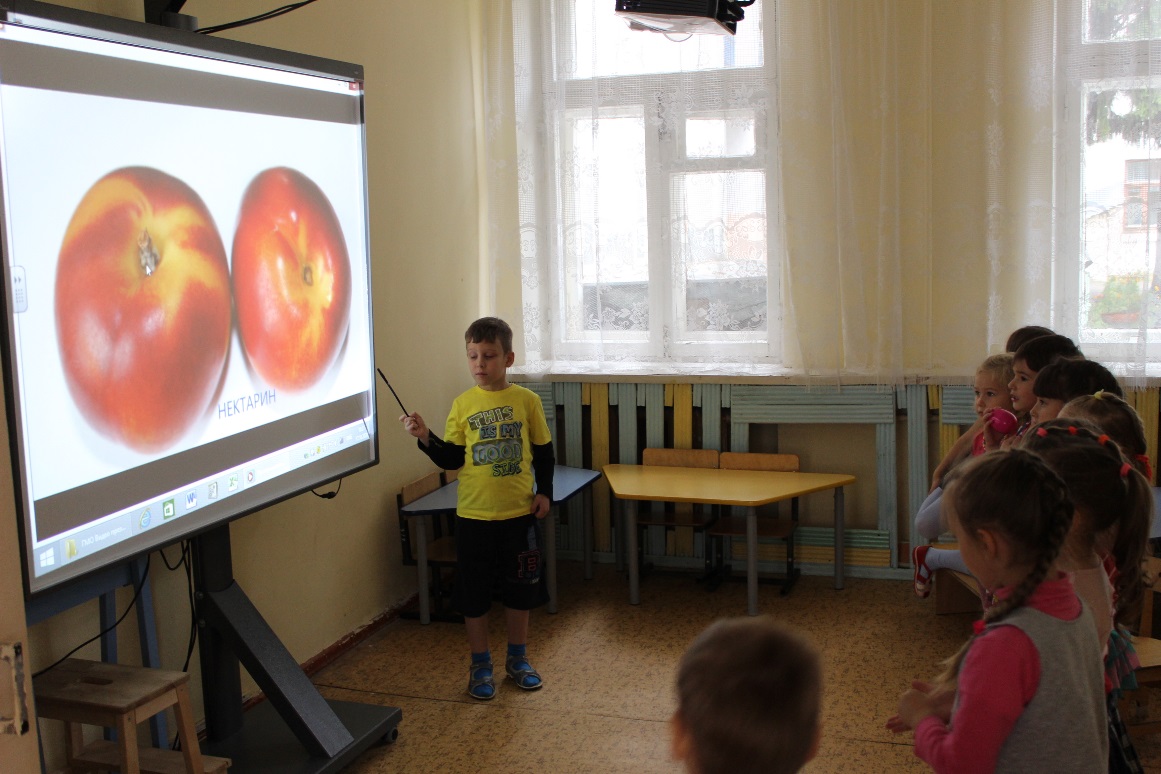 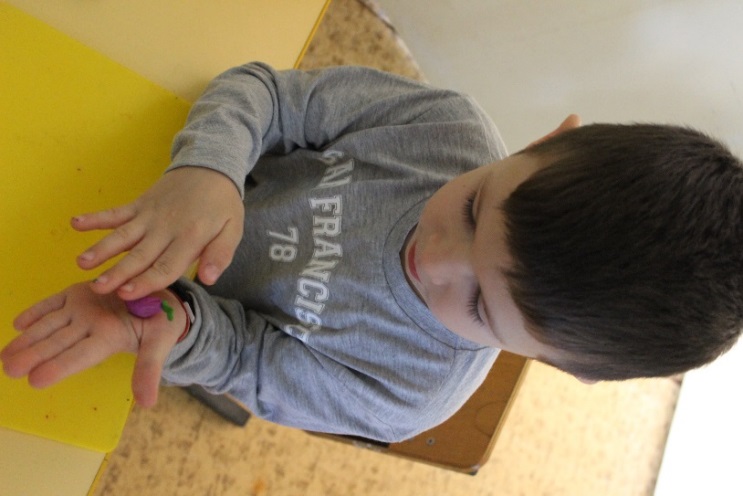 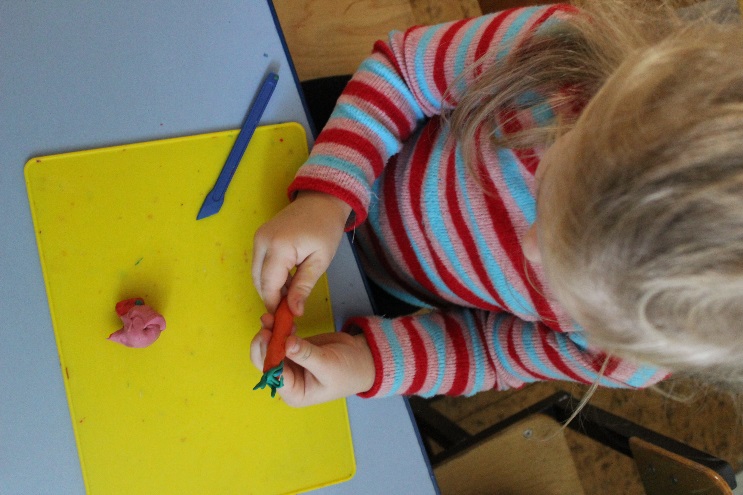 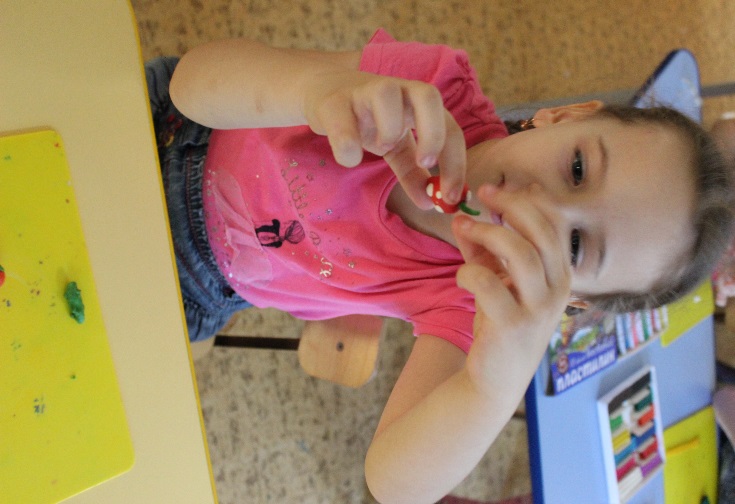 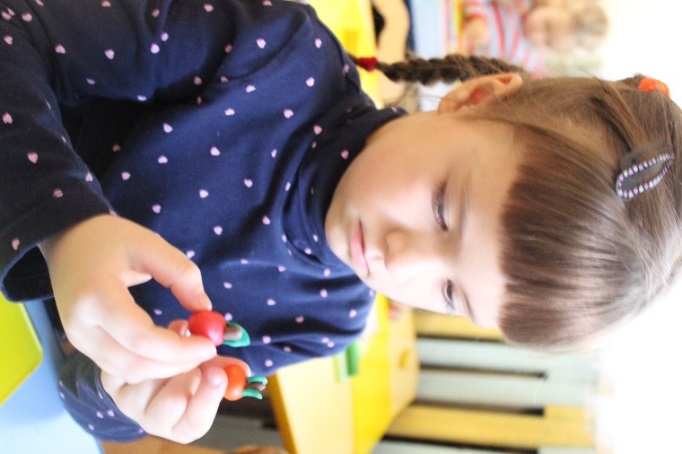 Аппликация «Овощи и фрукты на тарелке»
Презентация «Овощи и фрукты – полезные продукты»
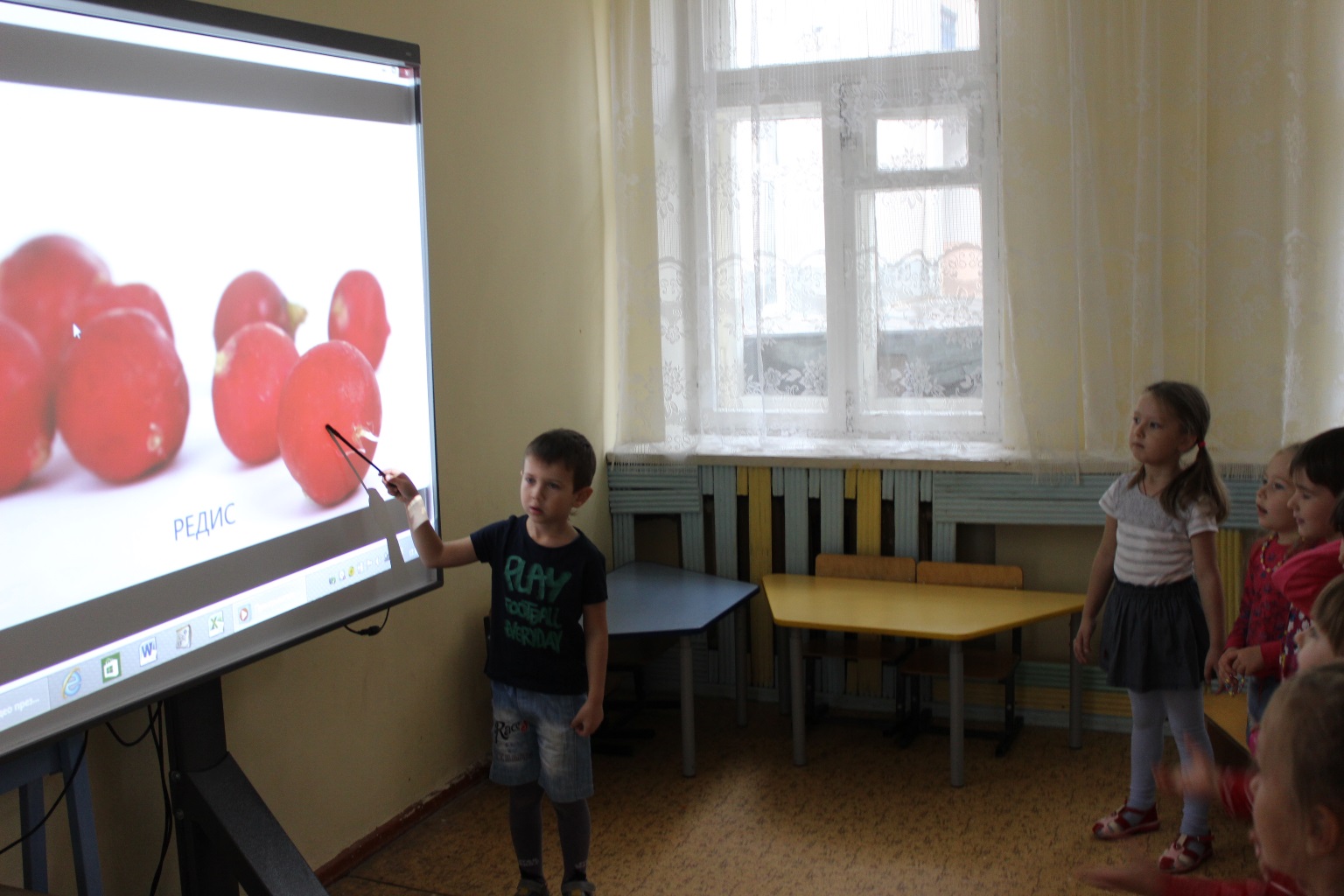 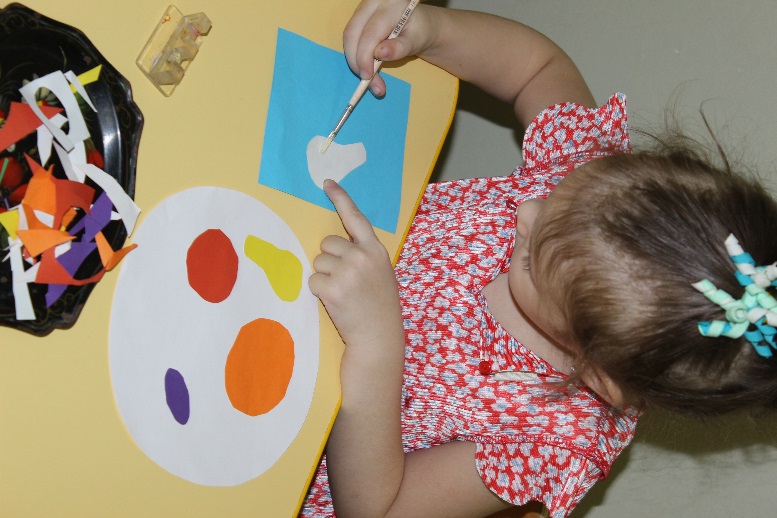 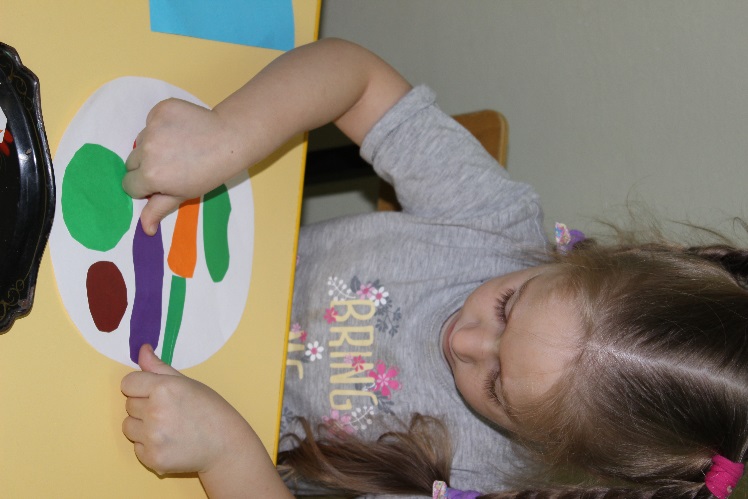 Обучающие
видеофильмы и мультфильмы
Обучающие видеофильмы или мультфильмы - это короткие видеоматериалы, отобранные для демонстрации в соответствии с задачами конкретного занятия.
 Преимущества обучающих видеороликов
1) Наглядность
2) Наиболее полное воздействие на все органы чувств: аудио + видео + графика
3) Более «живая» форма (анимация)
Рисование «Городецкие узоры»
Видеофильм «Красота городецкой росписи»
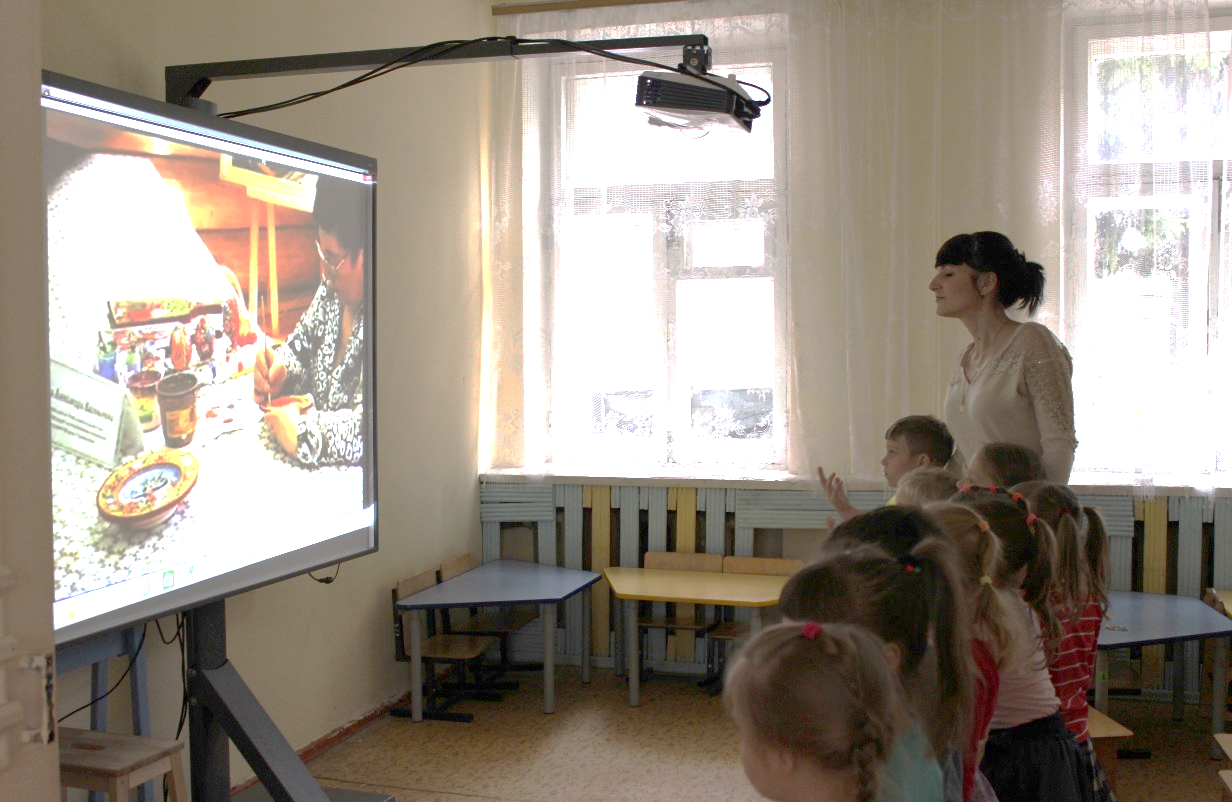 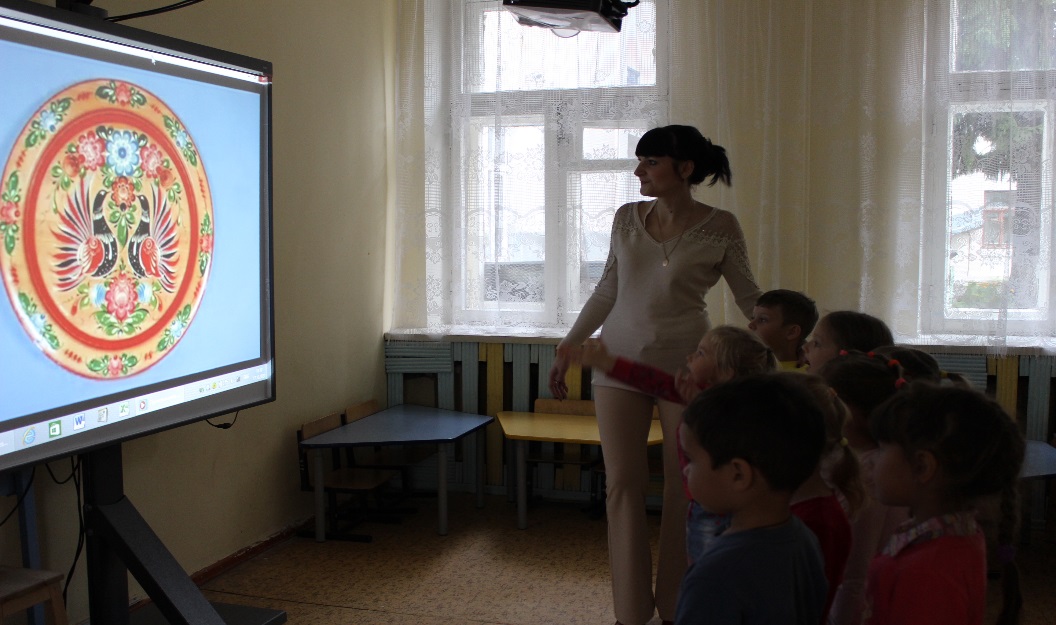 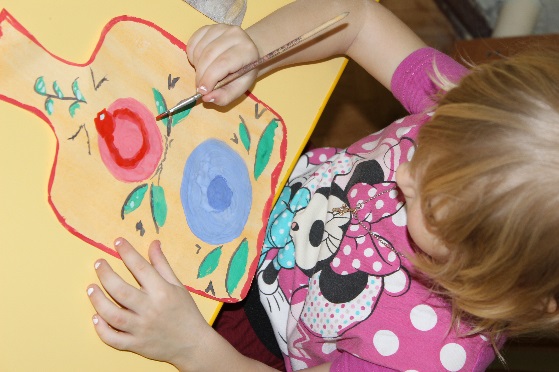 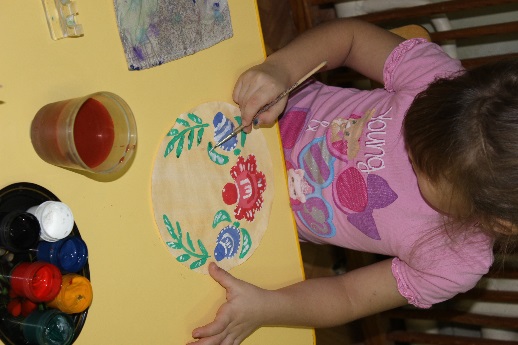 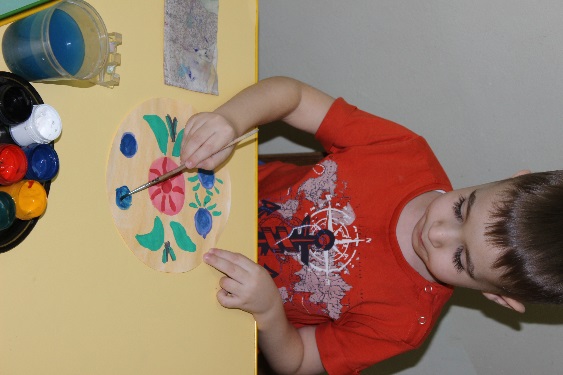 Лепка «Народные глиняные игрушки»             
Видеофильм «На выставке народных глиняных игрушек»
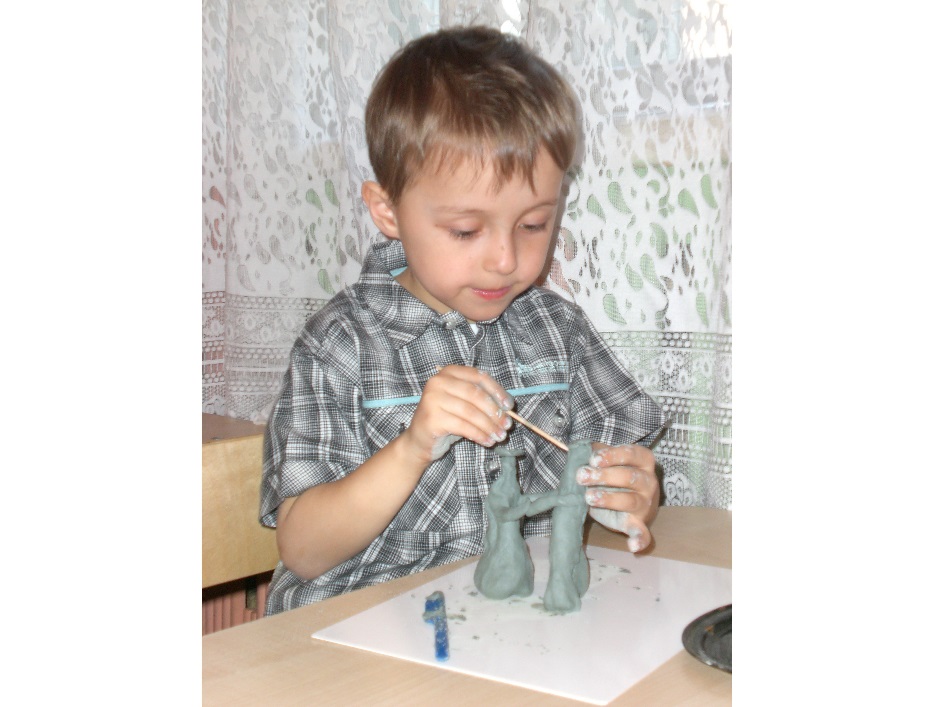 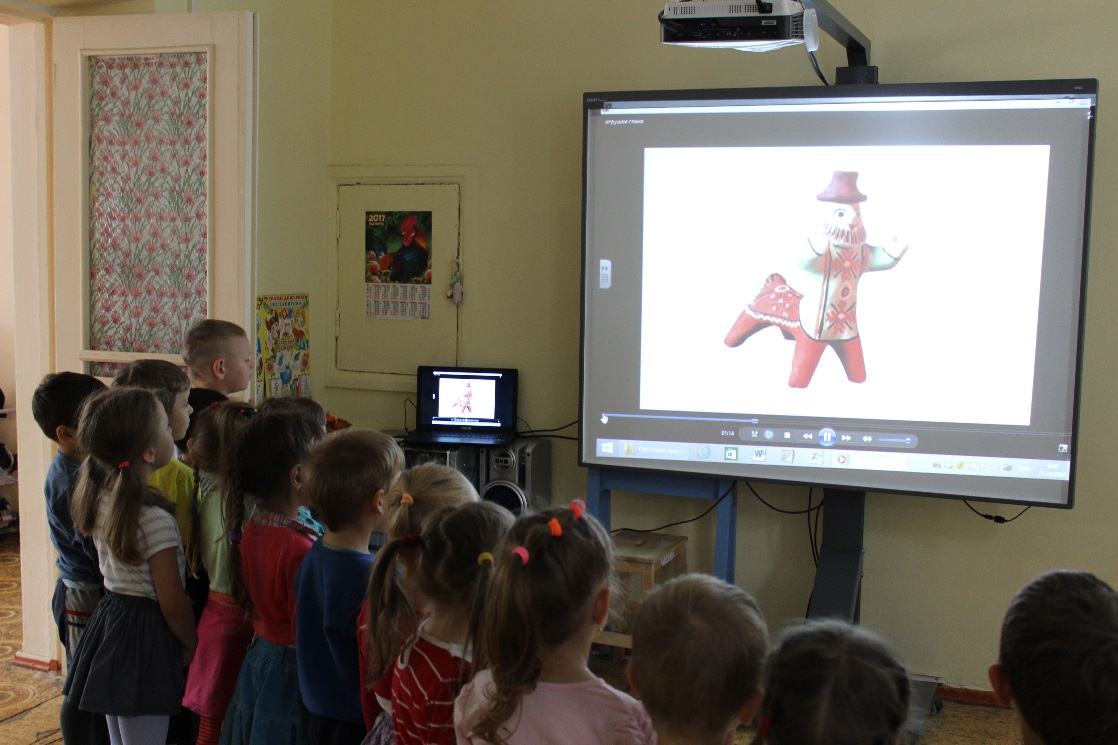 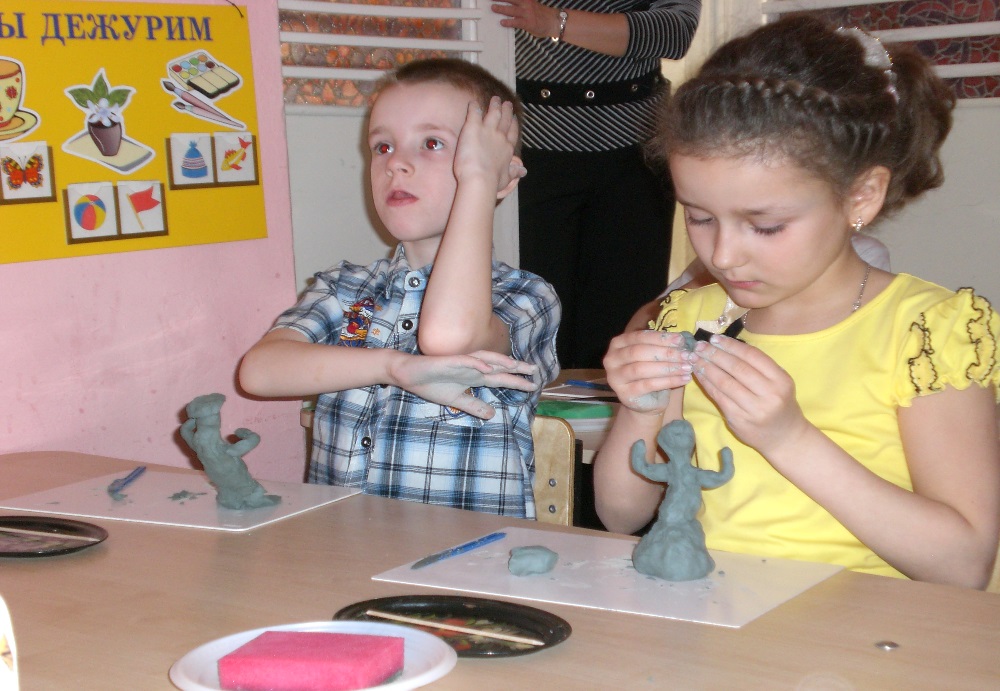 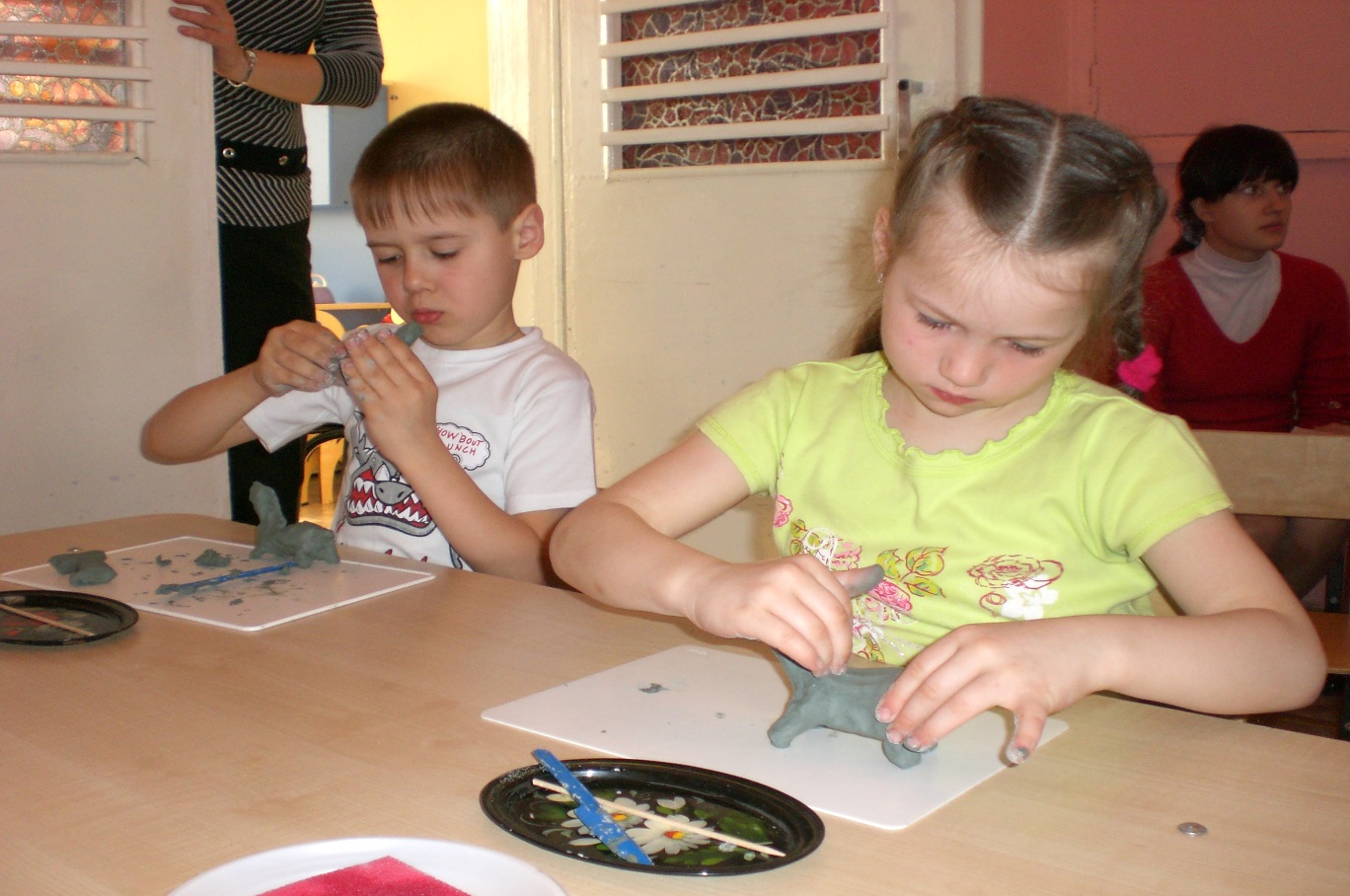 Аудиоэнциклопедии
Аудиоэнциклопедия – это познавательный музыкальный спектакль для детей дошкольного возраста. 

 Преимущества аудиоэнциклопедий:
Отсутствие готового визуального ряда развивает воображение 
Работают в зоне ближайшего развития: расширяют кругозор и словарный запас
Аудиоинформация дает возможность «отдохнуть» глазам ребенка
Аудиоэнциклопедии 
 «Детская энциклопедия с Чевостиком и дядей Кузей» (автор – Елена Качур)
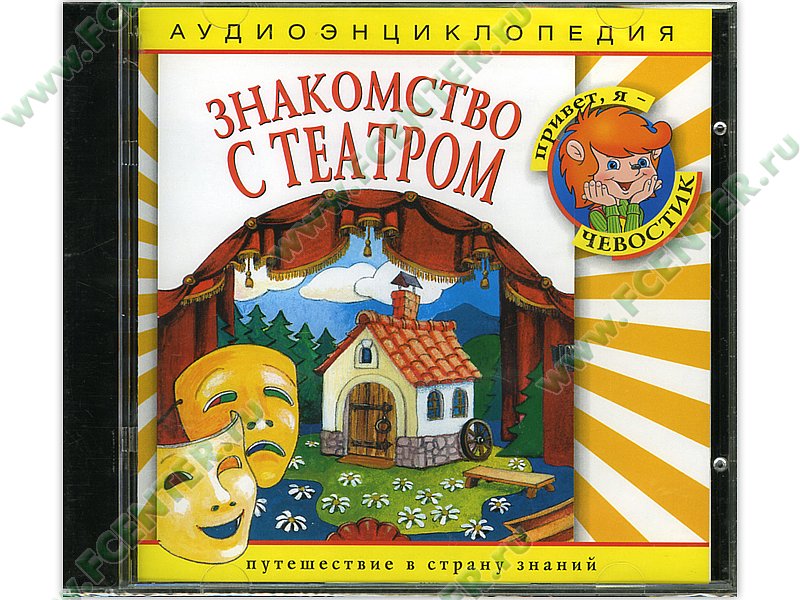 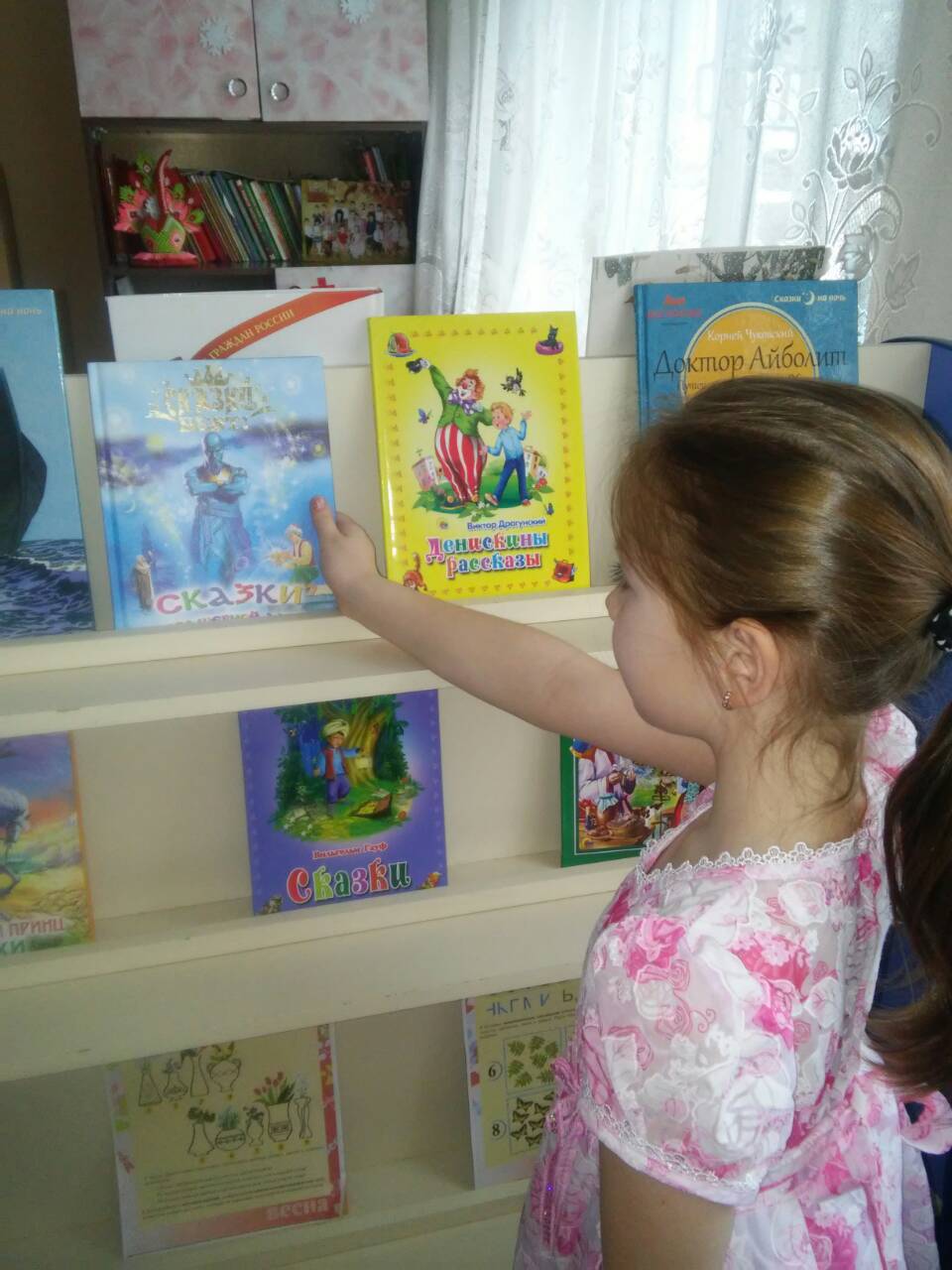 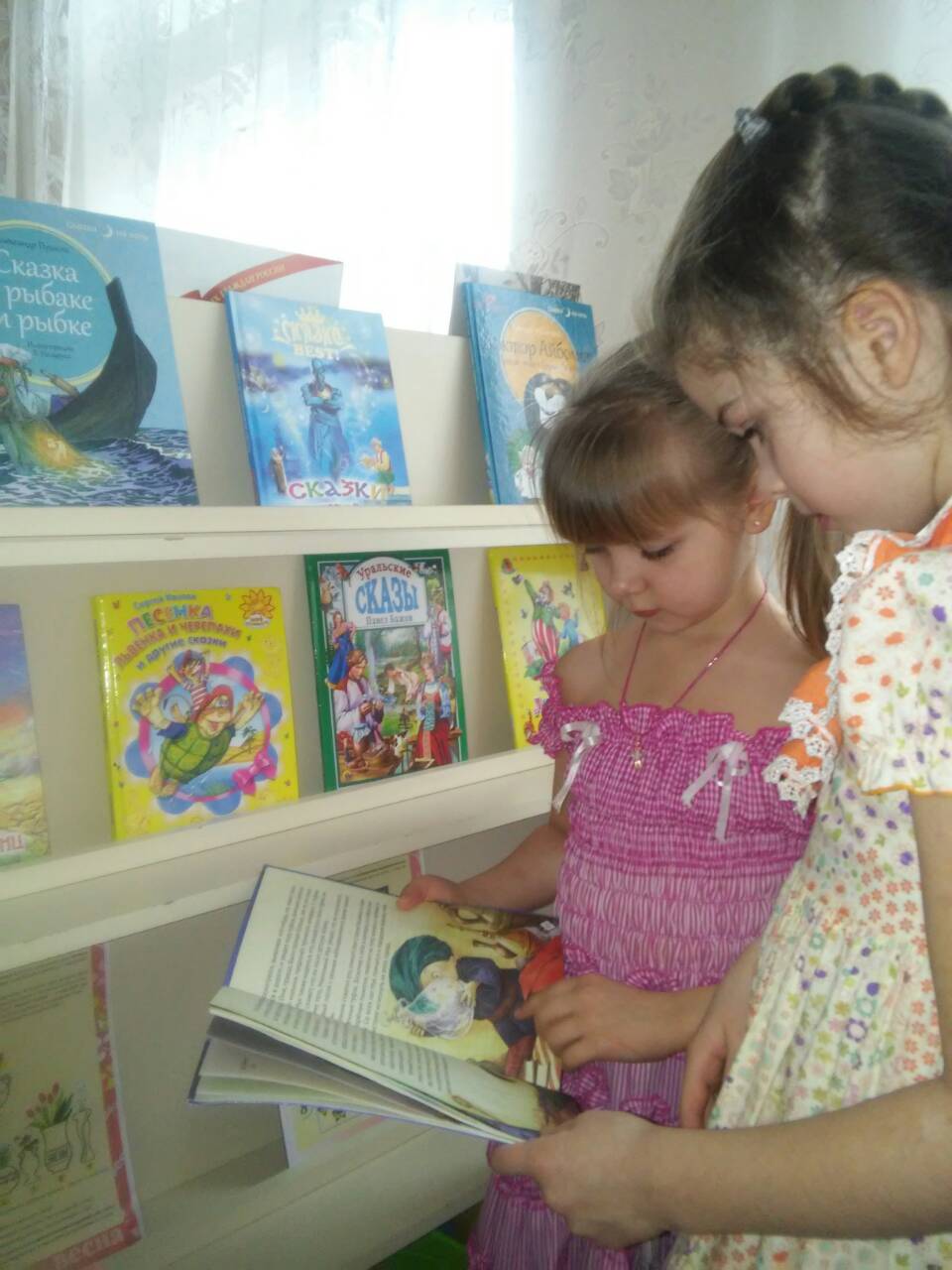 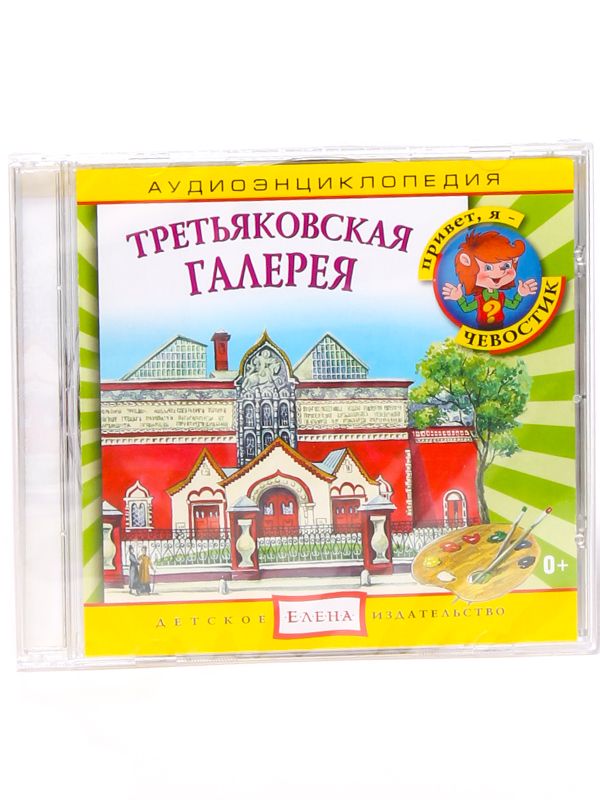 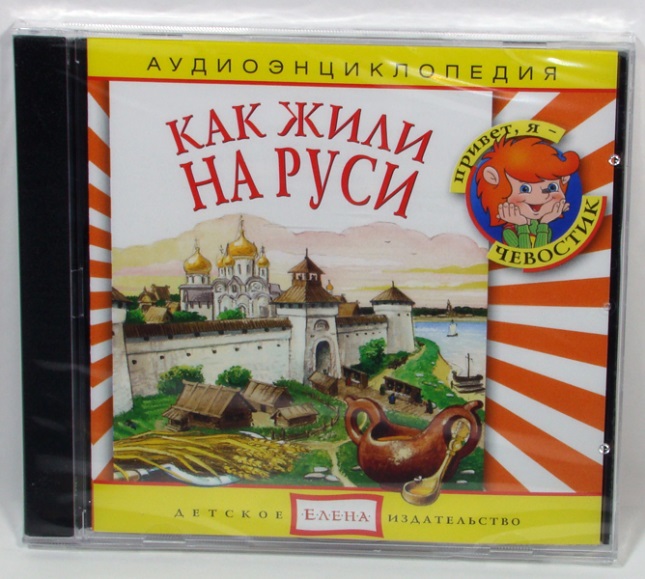 Спасибо за внимание!
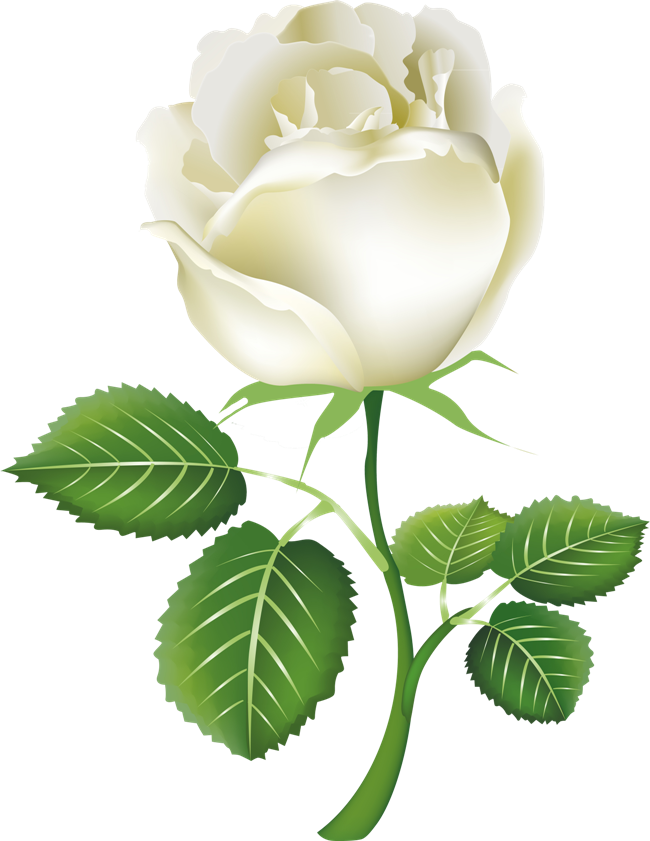